Specifické skupiny ohrožené domácím a sexuálním násilím
„Jakých marginalizovaných skupin se téma domácího 
a sexuálního násilí týká?“
„Z jakých důvodů jsou tyto skupiny více ohroženy?“ 

Diskutujte ve dvojicích 
O koho se jedná
Senioři
Lidé s určitou formou disability (handicapu)
Menšiny a migranti
Gay a lesbické páry (QUEER komunita)
Muži
Možné příčiny/podmínky vzniku násilí
Nízká informovanost, horší absorpce informací

Izolace/snížení sociálních kontaktů

Závislost na systému/blízkých
Násilí na seniorech
partnerské násilí (manželé, druh x družka)


transgenerační násilí (děti, vnoučata)


institucionální násilí
Senior jako oběť násilí
WHO uvádí, že každý šestý senior nad 60 let zažije ve svém životě psychické nebo fyzické týrání

 ČSÚ (2020): 
S psychickým týráním má zkušenost 11,6 % osob ve věku od 60 let
Více než 6% seniorů je pak vystaveno finančnímu nátlaku
 4,2 % seniorů jsou zanedbáváni
2,6 % lidí starších 60 let jsou vystaveni fyzickému násilí, přičemž téměř každý stý má zkušenost i se sexuálním násilím
Statistika DN senioři
šetření Zdravotní fakulty Jihočeské univerzity, 2005

psychické – 20,8 % (rodina) a 6,8 % (terénní pečovatelé) - (vulgarity, urážení, soustavné ponižování…) 

fyzické – 13 % a 22 % (facka, prudké strčení, pohlavky, silné držení…)

ekonomické – 6,8 % (vyžadování finančních prostředků pod pohrůžkou)
Formy DN u seniorů
psychické  - citové vydírání a týrání, zanedbávání
fyzické – bití, omezování pohybu, netlumení bolesti
ekonomické – převody majetku, disponování s důchodem
sociální – odepírání sociálních kontaktů
sexuální 
zanedbávání
Zanedbávání
aktivní – záměrné neposkytování pomoci a odpírání péče – jídlo, pití, léky



pasivní – opomíjení potřeb seniora
Specifické okolnosti násilí na seniorech
Zdravotní handicap (poruchy motoriky, kognitivních a komunikačních funkcí apod.) 
Nízká informovanost 
Větší sociální izolovanost
Zvýšená latence násilí
Možnost získání příspěvku na péči ze strany příbuzných
Závislost na násilné osobě – obava z bezmocnosti
Pachatel je příbuzný
Předsudky a stereotypy
Jak zjistit ohrožení seniora
Znalost běžných návyků seniorů v rámci komunity (procházky, nákupy, lékař).
Vnímat, že jsme společnost, kde k těmto případům dochází.
Informovat kompetentní orgány a instituce.
Vytvářet záchytnou sít pomáhajících profesí.
Linky krizové pomoci
Systémová pomoc seniorům
Zvyšování informovanosti cílové skupiny
Důsledná kontrola kvality péče při přidělování příspěvků na péči
Sociální síť spočívající v existenci:
poradenských zařízení
informovaných poskytovatelů služeb pracujících se seniory
azylových a krizových lůžek pro seniory
Senior telefon (Život90), Linka seniorů (Elpida)

Video násilí na seniorech: https://www.youtube.com/watch?v=UpgF2GzzGzw
DN na osobách s disabilitou
Dle amerického výzkumu dochází k domácímu násilí asi v 5 % případech zdravotně postižených

Vztah pachatele a  oběti. Pachatel domácího násilí je ve 37 % současný nebo minulý manžel/ka, v 15 % rodič, v 10 % sociální pracovník, ošetřovatel, v 10 % jiná osoba


Video: https://www.youtube.com/watch?v=yhLsATwO0o4
Specifické formy DN u osob s disabilitou
zanedbávání druhou osobou (nedostatek výživy, kvalitní stravy, tekutin, péče o zevnějšek)



vlastní zanedbání (kdy je osoba ponechána zcela bez péče)
Specifika DN na osobách s disabilitou
Základní okruhy problémů vyplývajících z domácího násilí na jedincích se zdravotním postižením lze vymezit následovně:
Výskyt zneužívání mužů i žen se zdravotním postižením je oproti intaktní populaci zvýšený
Nejvíce jsou ohrožené ženy s mentálním handicapem a jinou duševní chorobou
Děti se zdravotním postižením jsou až dvakrát častěji fyzicky týrané a sexuálně zneužívané.
Lidé se zdravotním handicapem zůstávají v nebezpečných podmínkách podstatně delší, mnohdy až dvojnásobnou dobu
Odhaduje se, že v 98 procentech případů pohlavního zneužívání je pachatel dobře znám, vzbuzuje důvěru okolí a často oběti poskytuje nějaký druh péče.
Pachatelé mnohdy osoby se zdravotním handicapem vyhledávají, protože pak je méně pravděpodobné, že budou chyceni nebo odsouzeni
Mezi 70 procenty a 85 procenty případů zneužívání dospělých se zdravotním postižením není hlášeno
Násilníci, kteří jsou poskytovateli primární péče, často využívají svou moc, když zneužívají oběti se zdravotním handicapem např.: odebráním nebo nepravidelným podáním léků, zničením invalidních pomůcek, které umožňují mobilitu, týráním servisních zvířat či izolací.
Obětem, které nahlásí zneužití, hrozí zvýšené riziko, že budou v důsledku řešení situace institucionalizovány nebo ztratí základní rozhodovací práva či možnost péče o děti
Systém pomoci osobám s disabilitou (omezením)
Nutné vytvořit velmi přesný a citlivý způsob diagnostiky násilí u těchto osob zaměřený kromě citlivých otázek i na emocionální, kognitivní a fyzické projevy týrání

Vzdělávání těch pracovníků, kteří mimo pečovatele přicházejí s postiženým do styku

Orfeus o. s. (středisko komplexních služeb osobám se zdravotním handicapem a seniorům; Praha, Příbram)
DN v romské komunitě
Neexistuje studie o výskytu DN v romské komunitě, která by jeho výskyt dokladovala ve zvýšené míře než v běžné populaci

Specifické vnímání Romů tkví ve špatné prostupnosti komunity, izolaci, kultuře chudoby a přetrvávajícímu tradičnímu uspořádání
Možné příčiny/podmínky DN u Romů
Kulturní odlišnosti
tradiční (symbolické) postavení mužů a žen, tradiční role (rozhodování x péče o rodinu), vliv nejstarší ženy rodiny
komunitní způsob života

Sociální charakteristiky
sociální vyloučenost (nezaměstnanost, nízká vzdělanost, chudoba) → přeplněné domácnosti, množství neorganizovaného času, napětí
Specifické formy DN u romského etnika
Psychické
ponižování (zdůrazňování podřízenosti ženy),
nároky na „ženství“ (vzhled, chování, péče o děti, domácnost na úkor vlastního volného času, zájmů apod.)
Omezování osobní svobody
domácí otroctví (pořádek, jídlo)
vynucování sexu, zákaz antikoncepce, potratu
bránění případné emancipaci (volný čas, zaměstnání, seberealizace atd.)
Pachatelé DN
Partner

Příslušníci širší rodiny
status „nevěsty“ (nejnižší status v rodinné hierarchii), zvláště dokud nemá děti (tchán, tchýně, sestry partnera, švagrové), teprve s věkem roste vážnost ženy
Specifika pomoci
Uzavřenost komunity
Nedůvěra v instituce
Silná sociální kontrola
Nízká vzdělanost, negramotnost
Neinformovanost
Stereotypy většinové společnosti
Obava ze zavržení komunitou
DN a migranti
V ČR prozatím nepředstavuje výrazný problém, nicméně zkušenost zemí jako Německo, Belgie, Francie ukazují, že některé uzavřené komunity migrantů vytvářejí problémy s DN
V ČR lze identifikovat problémy s DN v prostředí azylových zařízení
V USA popsáno násilí k migrantům ze strany institucí.
Specifika DN u etnických menšin
Vietnamská komunita (status ženy, tradice, patriarchální rodiny, postoj k rozvodu – sebeobětování)
Migranti ze zemí bývalého Sovětského svazu (patriarchální rodiny, násilí jako norma)
Muslimská komunita (tradiční model rodiny, nábožensko-právní normy, závislost ženy)
Příčiny
Tradiční hodnoty (role mužů a žen, odlišné vnímání násilí)

Ztráta identity (spíše asimilační politiky)

Sociální vyloučení (jazyková bariéra, právní vakuum atd.)
Řešení násilí
Strategie řešení DN jsou odlišné
Zohlednění tradic, nedůvěra k úřadům, nedostatek informací o právním řádu a vlastních právech, jazyková bariéra, obava ze ztráty legálního pobytu, izolace, prožité trauma
Objektivní x subjektivní překážky
Interdisciplinární spolupráce (součinnost PČR, cizinecké policie, neziskového sektoru, OSPODu, obecních úřadů, právní pomoci, Úřadu pro mezinárodně právní ochranu dětí…)
Násilí v gay a lesbických (QUEER) párech
Ještě více skryto než u jiných skupin
Prakticky nezachyceno v statistikách a výzkumech (zejména v České republice)
Dle výzkumu z USA (2006) je výskyt DN někde kolem 11-12 %
Bisexuální ženy udávají větší vyšší výskyt znásilnění, fyzického násilí, případně pronásledování v blízkých vztazích ve srovnání jak s lesbickými, tak s heterosexuálními ženami
Téma se odsouvá, tabu
Homofobie (strach z homosexuálně orientovaných osob)
Heteronormativita ve společnosti (heterosexualita jako jediná „správná“ sexuální orientace) 
Potíže při posuzování role oběti a agresora kvůli přihlížení k tradičním genderovým rolím
Sexuální násilí v QUEER komunitě
Chemsex party – mnohonásobný problém s přijetím ve společnosti → oběti se proto neozývají
 - nedostatečná síť pomoci obětem

Násilí/znásilnění transgender žen – velmi časté bohužel – sexbyznys

Video Broken | LGBT Domestic Violence: https://www.youtube.com/watch?v=kvof23CvjMo
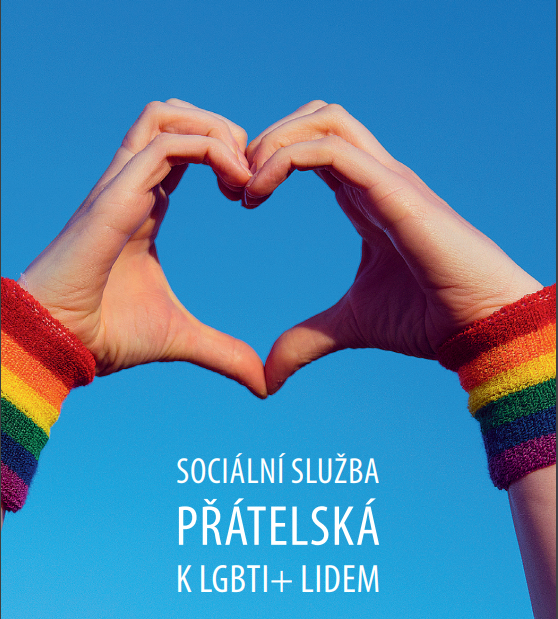 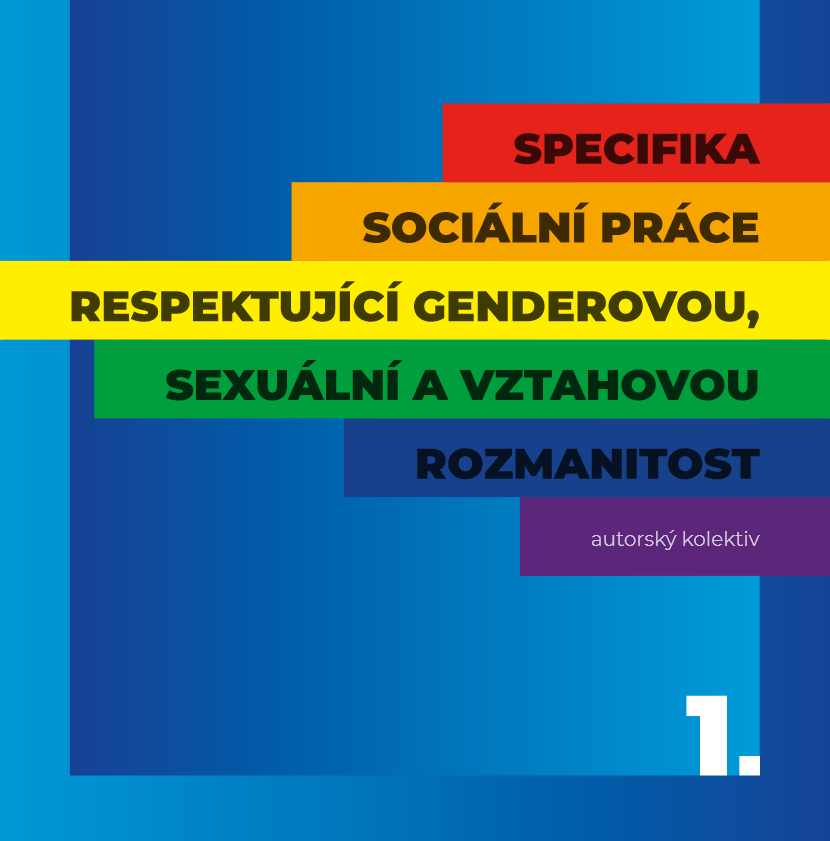 DN na mužích
Muži popírají častěji roli oběti, nevnímají se jako oběť
Minimálně využívají policejní strategie řešení
Stud a strach ze zveřejnění
Častěji psychická forma DN – intimní terorismus
Formy bývají méně násilné: spíš psychické násilí, manipulace, sociální izolace, ponižování → pro muže často otřes jejich mužství
Selektivní nepozornost medií vůči DN
DN na mužích
Není většinou přítomen kruh násilí 
Motivací žen bývá frustrace, že muž nenaplnil očekávanou maskulinní roli
Výzkumy ukazují, že agrese žen a dívek stoupá
Pravděpodobnost týraného muže se zvyšuje s věkem - senioři
Obtížně zachytitelné výzkumy a statistikami – výskyt se odhaduje kolem 10 %, zahraniční studie udávají i 20%

Video experiment:
https://www.youtube.com/watch?v=u3PgH86OyEM
Literatura
Ridington, 1989 in Margaret Nosek and Carol Howland: In Brief: Abuse and Women with Disabilities,Applied Research Forum , National Electronic Network on Violence Against Women, 2/10/1998.
Sharma Anita, Healing the Wounds of Domestic Abuse, Improving the Effectiveness of Feminist Therapeutic Interventions With Imigrant andRacially Visible Women Who Have Been Abused, Violence Against Women,Sage Publications 2001
Lhoťan Lukáš: Rozmanitostí proti předsudkům, Praha 2012.
Venglářová Martina: Zdravotně postižený jako oběť domácího násilí. Sborník materiálu z celostátní konference organizované o. s. Orfeus. Hradec Králové, Praha 2005.
Kodymová Pavla, Vlčko Peter: Probace a domácí násilí na jedincích se zdravotním postižením.
Závěrečná zpráva výzkumného projektu RM 01/15/04 MZV CR Popis jednotlivých forem domácího násilí, analýza jejich příčin, prevence, České Budějovice 2005.
Závěrečná doporučení Výboru pro odstranění diskriminace žen: Česká republika. 25. srpen 2006, New York.
Statistika občanského sdružení Život 90, www.zivot90.cz 
www.nasilinamuzich.cz
www.orfeus-cr.cz 
Diplomové práce FSS MU (Pešáková, Mojžíšová a další)
https://www.nudz.cz/pro-media/ke-stazeni/rozvoj-dusevni-pohody-u-transgender-klientu
https://www.ochrance.cz/uploads-import/DISKRIMINACE/Vyzkum/Vyzkum-LGBT.pdf
https://queerpsychologie.cz/doporucene-postupy/
https://www.praguepride.cz/cs/kdo-jsme/media-download/ke-stazeni/139-socialni-sluzba-pratelska-k-lgbti-lidem-brozura-mpsv/file
https://praguepride.cz/cs/kdo-jsme/media-download/publikace/92-specifika-socialni-prace-respektujici-genderovou-sexualni-a-vztahovou-rozmanitost-cast-2/file